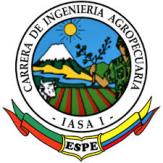 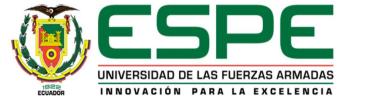 Estudio epidemiológico y económico de la brucelosis en bovinos de la parroquia San Pedro de Suma del cantón El Carmen de la Provincia de Manabí – Ecuador
Paredes Galarza, Agadir Julian
Departamento de Ciencias de la Vida y de la Agricultura

Carrera de Ingeniería Agropecuaria
Trabajo de titulación, previo a la obtención del título de Ingeniero Agropecuario
Dr. Ron Román, Jorge Washington Ph.D.

07 de septiembre de 2021
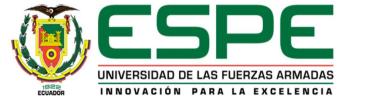 ÍNDICE
Introducción
Justificación
Objetivos
Marco Teórico
Materiales y métodos
Resultados y discusión
Conclusiones
Recomendaciones
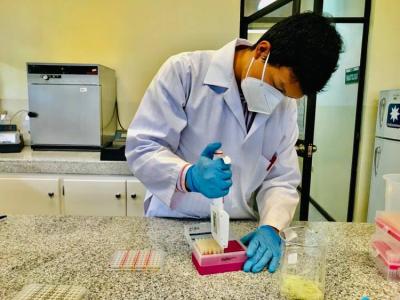 INTRODUCCIÓN
MANABÍ:

Hato de 896.476 bovinos.

Superficie de 766.774 hectáreas de pastos.
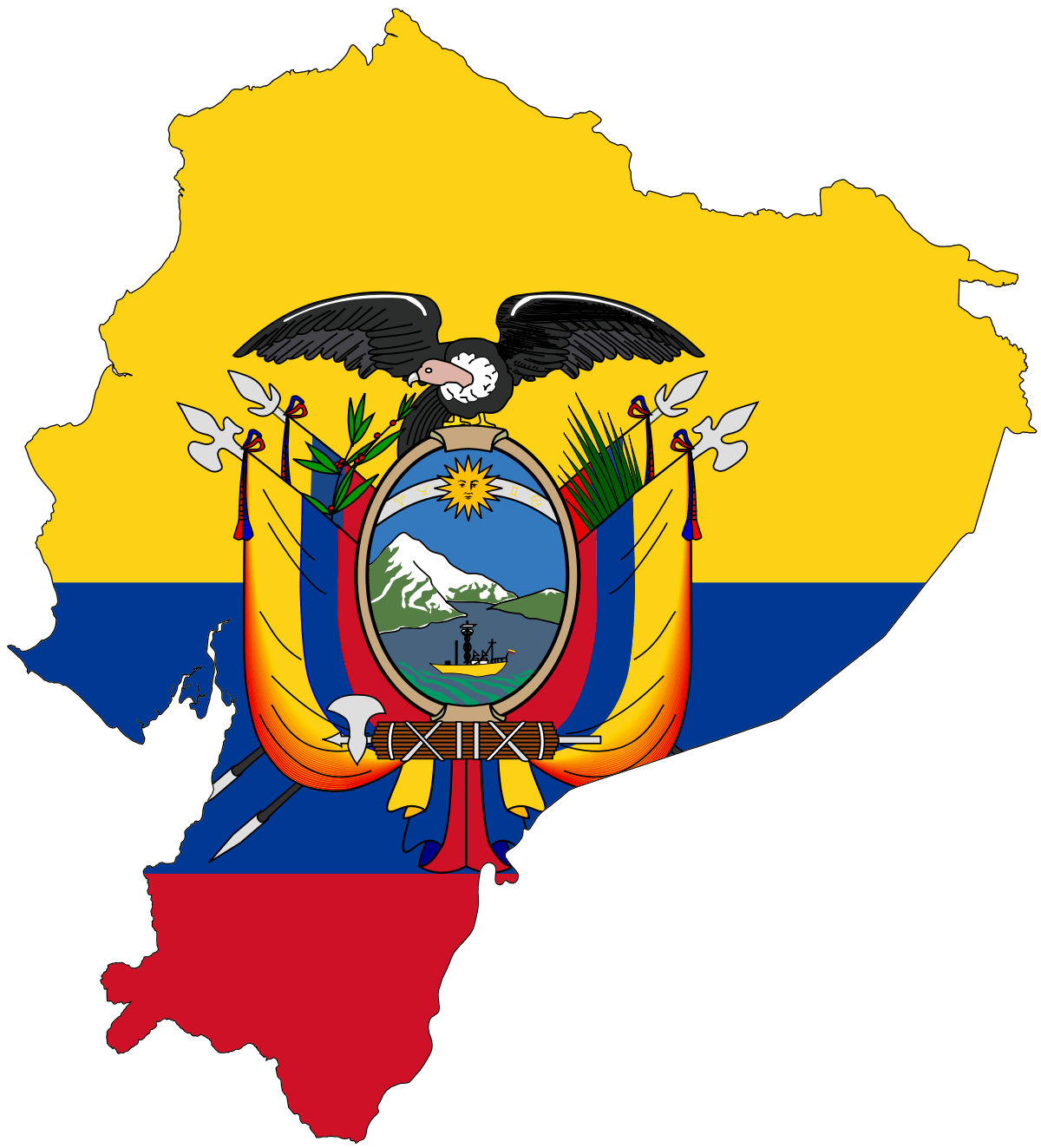 ECUADOR: País Agropecuario
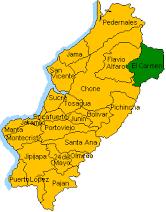 Hato: 4,3 millones de bovinos.

Superficie: 1.9 millones hectáreas de    	      pastos.
Provincia 

Número de animales

 2. Producción de leche
Aporte anual promedio del 7,59 % al 
PIB TOTAL
Fuente: BCE, (2019); INEC (2020)
JUSTIFICACIÓN
PROYECTO BRUTRYP
“Desarrollo de una plataforma para la sensibilizacion, diagnóstico y control de la brucelosis bovina y tripanosomiasis bovina en Ecuador”
PLAN NACIONAL DE CONTROL DE BRUCELOSIS
Zoonosis
Requisitos
Desconocimiento
AGROCALIDAD
Tesis de ivestigación
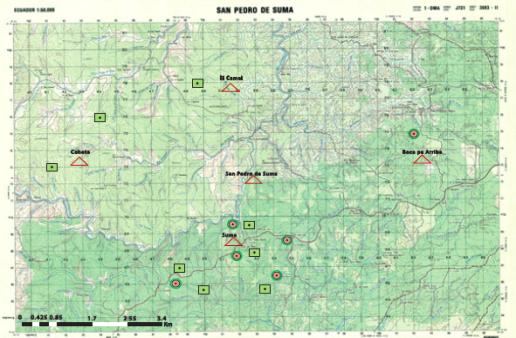 PROTOCOLO DE INMUNIZACIÓN CONTRA BRUCELOSIS
Vacunas
Plan sanitario
Pérdidas económicas
Fuente: Torres & Sandoval, (2009); Parra & Tipanluisa, (2018)
OBJETIVO GENERAL
Determinar la importancia epidemiológica y económica de la brucelosis bovina en fincas ganaderas de la parroquia San Pedro de Suma del cantón El Carmen, provincia de Manabí
OBJETIVOS ESPECÍFICOS
Determinar la prevalencia de brucelosis bovina utilizando las pruebas diagnósticas, Rosa de Bengala Test (RBT) y Sero Aglutinación en tubo (SAT). 
Determinar la existencia de posibles factores de riesgo y pérdidas económicas a través de la aplicación de una encuesta epidemiológica en fincas.
Realizar un inventario de biológicos y protocolos utilizados para la inmunización de bovinos contra la brucelosis, mediante la aplicación de la encuesta epidemiológica a los ganaderos.
MARCO TEÓRICO
Bacterias del género Brucella
Brucella abortus afecta principalmente al ganado bovino
Pruebas screenning
RBT 
SAT
ELISA
Vía Vertical
Infección uterina

Vía Horizontal
Ingesta de calostro y leche
Abortos
Retención placentaria
Epididimitis
Orquitis
Problemas reproductivos
Problemas productivos
Pérdidas económicas
Fuente: Corbel & Morgan (1982); Bowden (1996)
MATERIALES Y MÉTODOS
OBTENCIÓN Y PROCESAMIENTO DE MUESTRAS
MATERIALES Y MÉTODOS
ANÁLISIS DE SEROPREVALENCIA DE BRUCELOSIS
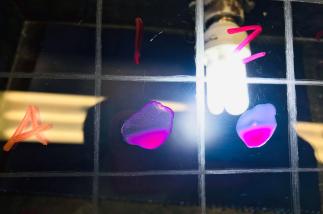 ROSA DE BENGALA (RB)
3,5 pH
IgG
Pruebas en serie y paralelo
Aglutinación
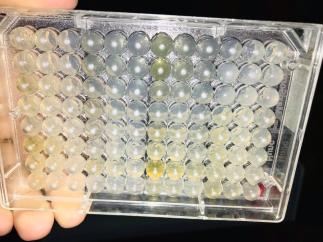 SERO AGLUTINACIÓN EN TUBO (SAT )
IgM
7,4 pH
Rutina
Titulación
Cutt off = 30 UI/ml
MATERIALES Y MÉTODOS
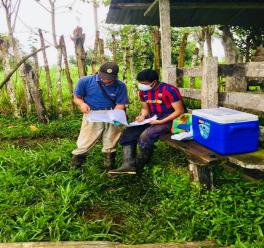 ANÁLISIS ESTADÍSTICO

Recopilación de información y datos, con registros de campo y encuesta epidemiológica 

Cálculo tamaño de fincas ganaderas

Prueba Chi Cuadrado

Odds Ratio (OR), análisis de factores de riesgo

Cálculo de pérdidas económicas Mayo 2020 – Mayo 2021

INFOSTAT
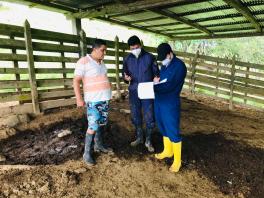 RESULTADOS Y DISCUSIÓN
BRUCELOSIS BOVINA
Prevalencia de la enfermedad
Hato ganadero
Sexo
Edad
Raza
Tamaño de UPA
PREVALENCIA GENERAL DE LA INVESTIGACIÓN
4,8% (6/125)
RBT
SAT
RBT
Elisa
ESTUDIOS REPORTE PREVALENCIA 
4,27 – 11%
Fuente: MAG-SESA, (1999); Parra & Tipanluisa, (2018): Paucar et al., (2021)
RESULTADOS Y DISCUSIÓN
IgM
IgG
BRUCELOSIS BOVINA
Tabla 1. Análisis general de brucelosis por tipo de prueba
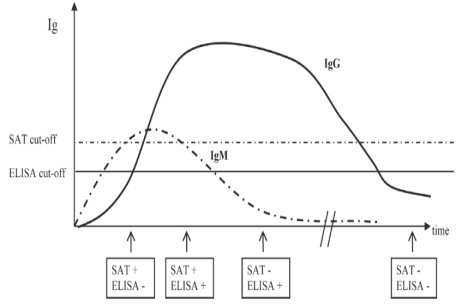 Nota: RB: Rosa de Bengala; SAT-R: Prueba de sero aglutinación lenta de rutina; SAT-T: Titulación de la prueba de sero aglutinación lenta; n=número de bovinos; %= porcentaje
RESULTADOS Y DISCUSIÓN
BRUCELOSIS
Tabla 1. Análisis general de brucelosis por tipo de prueba
RB + SAT-R +SAT-T
IgG
+
IgM
Cut off 30 UI/ml
RB: Rosa de Bengala; SAT-R: Prueba de sero aglutinación lenta de rutina; SAT-T: Titulación de la prueba de sero aglutinación lenta; n=número de bovinos; %= porcentaje
RESULTADOS Y DISCUSIÓN
BRUCELOSIS
Tabla 1. Análisis general de brucelosis por tipo de prueba
RB
IgG
1/125 Positivas
RB: Rosa de Bengala; SAT-R: Prueba de sero aglutinación lenta de rutina; SAT-T: Titulación de la prueba de sero aglutinación lenta; n=número de bovinos; %= porcentaje
RESULTADOS Y DISCUSIÓN
BRUCELOSIS
SAT-R
Tabla 1. Análisis general de brucelosis por tipo de prueba
IgM
3/125 Positivas
Conviven con animales 
RB (+)
30 UI/ml
RB: Rosa de Bengala; SAT-R: Prueba de sero aglutinación lenta de rutina; SAT-T: Titulación de la prueba de sero aglutinación lenta; n=número de bovinos; %= porcentaje
Fuente: Poester et al., (2010)
RESULTADOS Y DISCUSIÓN
Prevalencia de brucelosis bovina por sector
Fuente: Parra & Tipanluisa, (2018): Paucar et al., (2021)
RESULTADOS Y DISCUSIÓN
Tabla 2. Análisis de brucelosis por tamaño de UPA
Nota. Se consideran como finca Grande: con más de 70 animales; Mediana: 21 a 70 animales y Pequeña: de 1 a 20 animales. UPA: Unidad de producción Agropecuaria; n: bovinos muestreados; %: porcentaje equivalente; n= número de bovinos; %= porcentaje equivalente; 95% CI intervalo de confianza.
Tabla 2 = (p= 0,2367) ; Tabla 3 = (p= 0,1238)
Tabla 3. Análisis de brucelosis por tipo de producción
Nota.  +:Positivo; %: porcentaje de prevalencia; CI 95%: intervalo de confianza al 95% de confiabilidad.
Fuente: Paucar et al., (2021)
RESULTADOS Y DISCUSIÓN
Tabla 4. Análisis de brucelosis por UPA
+ RB y 100 UI/ml
+ RB y 40 - 100 UI/ml
40 UI/ml
Nota. *  +: Positivo; %: porcentaje de prevalencia; CI 95%: intervalo de confianza al 95% de confiabilidad; UPA : unidad de producción agropecuaria.
Fuente: Poester et al., (2010)
RESULTADOS Y DISCUSIÓN
Tabla 5. Análisis de brucelosis por sexo
El riesgo de infección aumenta en todas las fincas ganaderas, donde  exista un gran número de hembras dentro del mismo hato ganadero.
Nota. * Edad en la que empieza la madurez sexual; ND: animales sin información; n: número de bovinos;  +: Positivo; %: porcentaje de prevalencia; CI 95%: intervalo de confianza al 95% de confiabilidad.
Tabla 5 = (p= 0,423)
Fuente: De Alencar et al., (2016); Matope et al., (2010)
RESULTADOS Y DISCUSIÓN
Tabla 6. Análisis de brucelosis por edad
La edad del animal está estrechamente ligado para contagio con Brucella, manifiestan distinto grado de vulnerabilidad a la infección.
Tabla 6 = (p= 0,0055)
Nota. * Edad en la que empieza la madurez sexual; ND: animales sin información; n: número de bovinos;  +: Positivo; %: porcentaje de prevalencia; CI 95%: intervalo de confianza al 95% de confiabilidad.
Fuente: Acha & Szyfres, (2001)
RESULTADOS Y DISCUSIÓN
Tabla 7. Análisis de brucelosis por tipo de raza
Nota. * n: número de bovinos;  +: Positivo; %: porcentaje de prevalencia; CI 95%: intervalo de confianza al 95% de confiabilidad.
Tabla 7 = (p= 0,128)
RESULTADOS Y DISCUSIÓN
Pérdidas económicas ligadas a brucelosis bovina
5.5 millones de dólares en perdidas económicas !!
Nota. Se considera el precio del litro de leche oficial en Ecuador a un valor de 0,42 centavos.
Fuente: Torres & Sandoval, (2009)
RESULTADOS Y DISCUSIÓN
Pérdidas económicas ligadas a brucelosis bovina por UPA
Pérdida en 305 días!!
Nota. Se considera el precio del litro de leche oficial en Ecuador a un valor de 0,42 centavos.
Mayo 2020 – Mayo 2021
RESULTADOS Y DISCUSIÓN
FACTORES DE RIESGO PARA LA PRESENCIA BRUCELOSIS BOVINA
SEROPOSITIVIDAD DE ANIMALES
RESULTADOS Y DISCUSIÓN
FACTORES DE RIESGO PARA LA PRESENCIA BRUCELOSIS BOVINA
SEROPOSITIVIDAD DE UPA
RESULTADOS Y DISCUSIÓN
Protocolos de inmunización de animales contra brucelosis bovina
Primovacunación
3- 6 meses de edad

Revacunación
14 – 15 meses de edad
Fuente: Casas, (2008)
CONCLUSIONES
Se determinó que la seroprevalencia de  brucelosis bovina en los 125 muestras de suero sanguineo de 4 sectores de la parroquia de San Pedro de Suma en la provincia de Manabí, es de 4,82% (6/125). 
No existió asociación entre los factores de riesgo y el contagio de brucelosis bovina, ya que todos los bovinos que se encontraron dentro del diseño muestral del estudio, conviven bajo similares condiciones de manejo, climáticas, y sanitarias. 
No existió un adecuado manejo de biológicos y protocolos de inmunización contra brucelosis bovina, el (5/15) 33,33% de las fincas de San Pedro de Suma vacunan contra brucelosis bovina
La presencia de brucelosis bovina tiene estrecha relación con la economía ganadera, provocando pérdidas económicas aproximadas de $1.922 – $3.843 mil dólares para la parroquia de San Pedro de Suma.
RECOMENDACIONES
Realizar pruebas diagnósticas continuas durante dos años con un intervalo de 4 meses cada muestreo, para garantizar el estatus sanitario de sus animales evitando propagación de la enfermedad. 
Se recomienda organizar conferencias de carácter técnico – informativo acerca de la brucelosis bovina,  factores de riesgo asociados a la enfermedad y manejo de registros, mediante apoyo y gestión de entidades de control y regulación de sanidad animal en el Ecuador.
Realizar un seguimiento adecuado de prevención y control zoo sanitario a todas las fincas ganaderas de la parroquia San Pedro de Suma, mediante uso de extensionismo rural en propiedades de difícil acceso en Manabí. 
Estandarizar métodos de diagnóstico (Elisa) para brucelosis bovina que sean utilizados en la identificación de animales positivos a enfermedades zoonóticas en el Ecuador. 
Ampliar la información epidemiológica y económica para brucelosis bovina y otras enfermedades que tengan relación con problemas productivos y reproductivos en los bovinos, estableciendo correlaciones e identificar los factores de riesgo que influyen en el contagio y las pérdidas económicas anuales por finca.
AGRADECIMIENTOS
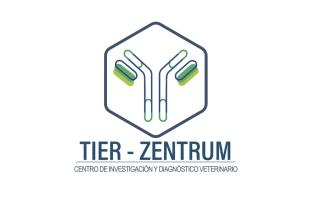 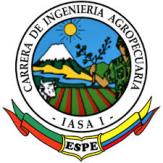 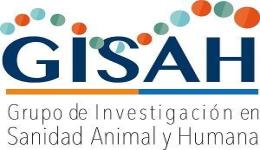 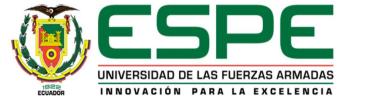 Dr. Jorge Ron Román, Ph.D 
Dra. María Augusta Chávez, Ph.D (c)
Dr. Armando Reyna Bello, Ph.D
Ganaderos de la parroquia de San Pedro de Suma
Técnicos del Laboratorio de Sanidad Animal – Biotecnología